Christian Worship – Part 1
Acts 2:38-47
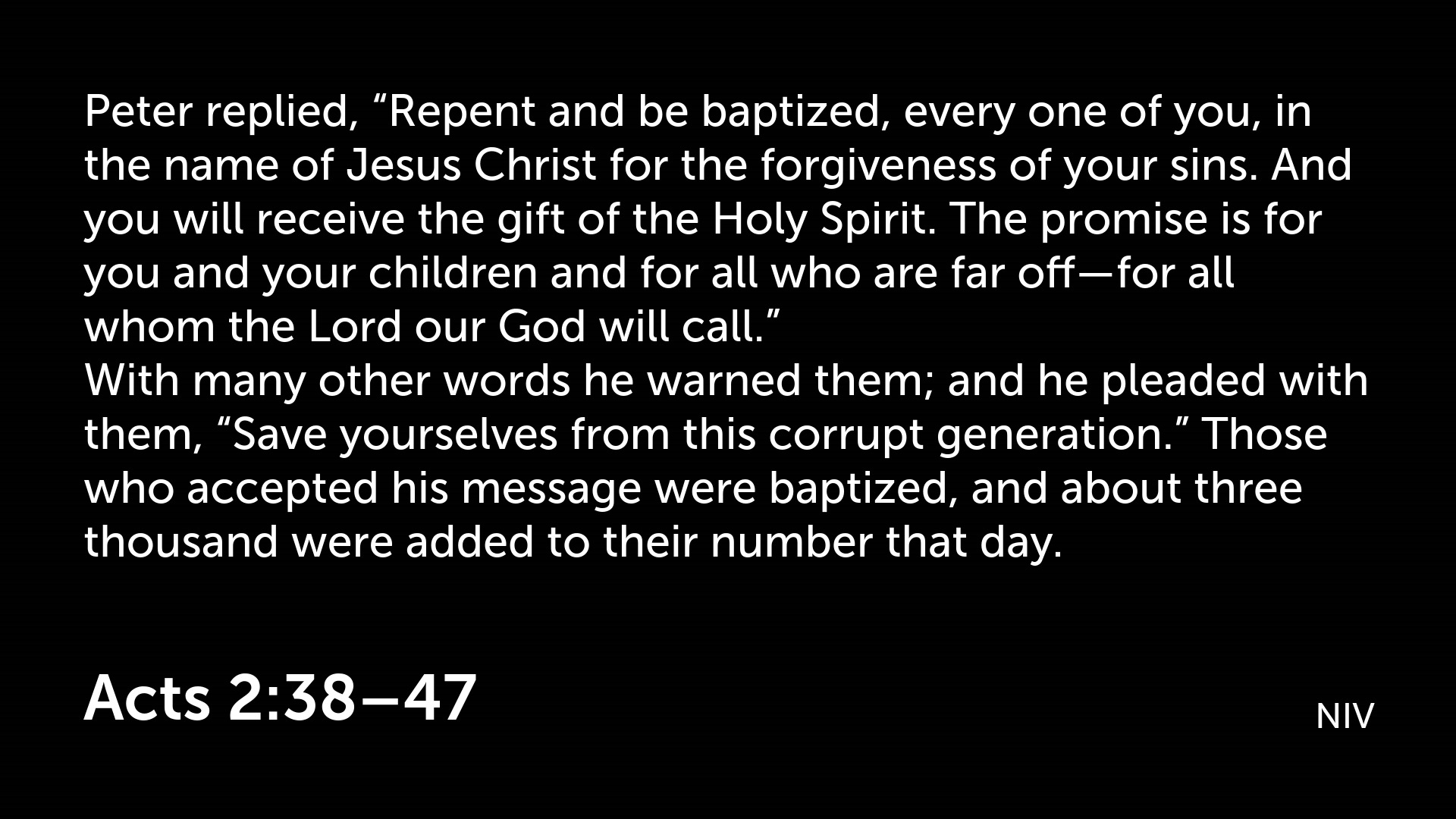 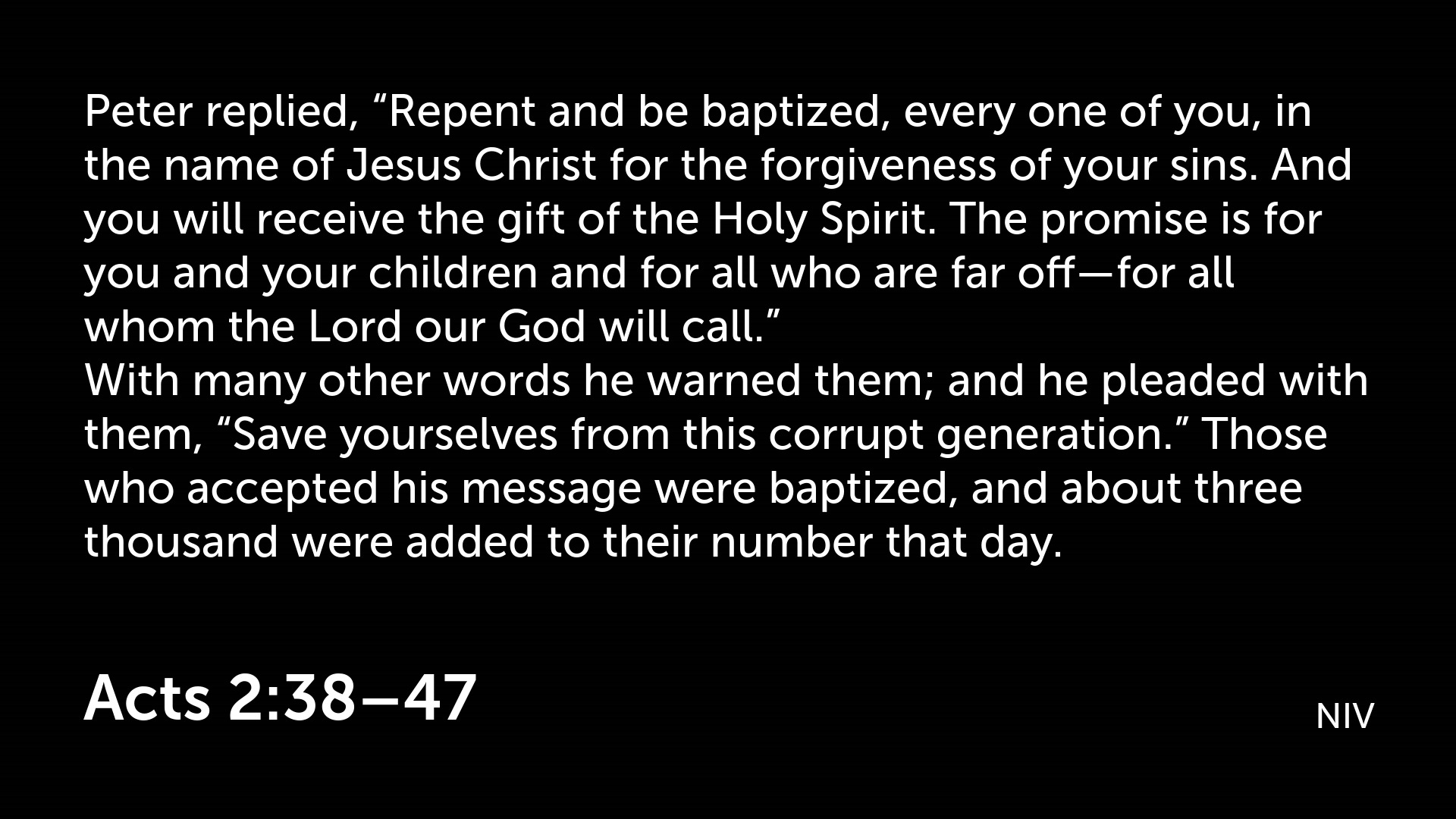 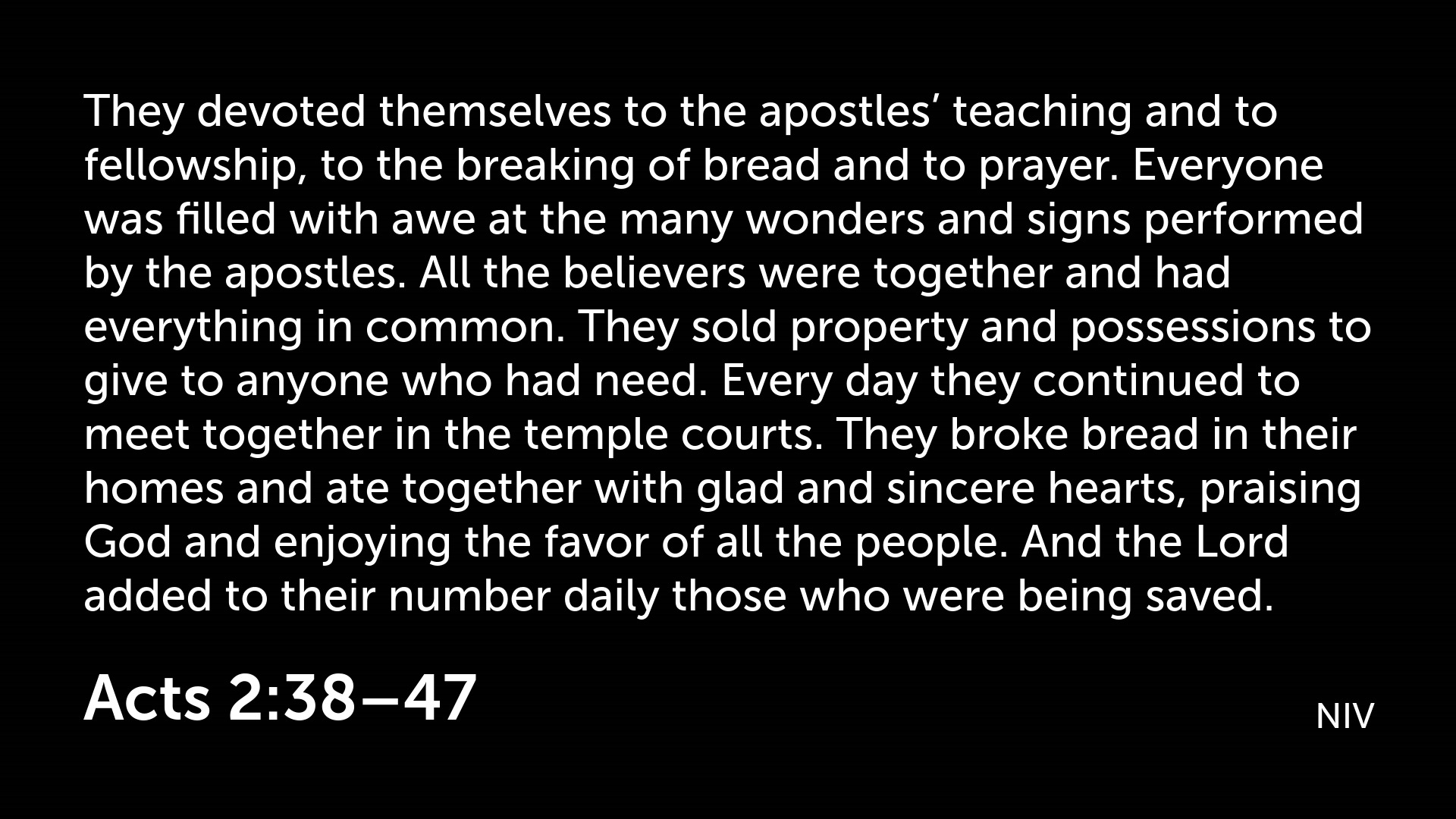 Same But Different
Teaching of the Apostles
Fellowship
Love One Another
John 13:34-35 – the mark of a true disciple. Also 1 John 3:23 
John 15:12-17 – the extant of love
Rom 12:10- with brotherly affection
Rom 13:8-19 – fulfills the law toward our neighbors
1 Peter 1:22-23 – because we are born again. We have God’s word in us 
1 John 3:11-18 – love one another not in talk but with deeds
1 John 4:7-21 – because God is love
Greet one another
be hospitable to one another without grumbling
encourage one another
live in harmony with one another
bear with one another in humility
forgive one another, serve one another
submit to one another
teach one another
admonish one another
be kind to one another
bear one another’s burdens
do good to on3 another
Look forward: proclaim  in Hope 
v26
1 Cor 11:17-34
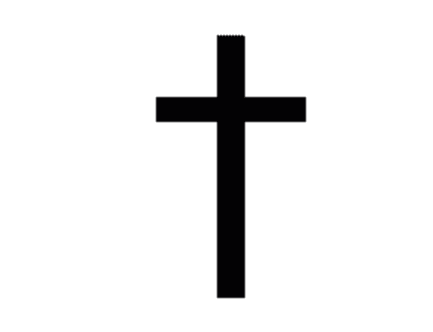 Unity with believers  17-22, 33-24
Separate from unbelievers
 v 19
Horizontal – with people
Vertical and Horizontal relationships
Vertical – with God
Look back to the cross:  Confession of sins 
v23-25, 28-32